USCIS Citizenship Interview & Test
N-400 Interview 01
Link
The Oath
Yes I do.
Please raise your right hand.

Do you promise to tell the truth?
The Oath
An oath is a promise to tell the truth.
Interview 1
I am here for my US citizenship interview.
I want to become a US citizen.
Interview 1
I want to vote
I want a US passport
I want to live with my family.
Interview 1
I drove my car.
My daughter drove me.
Interview 1
Here they are.
Interview 1
My full name is …
Interview 1
…
Please spell your name
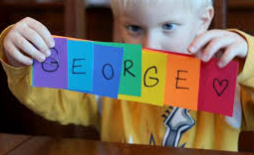 Interview 1
No
Yes – I got married. My maiden name is … .
Interview 1
No, thank you
Yes – I would like to change it to … .
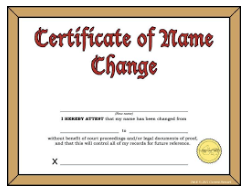 Interview 1
I became a Permanent Resident on (month, day, year).
Interview 1
My port of entry was (San Francisco).
Interview 1
I was born in (country).
Interview 1
I am (single / married / divorced / widowed)
Interview 1
My address is (number / street / city / state / zip)
Interview 1
Yes, I work.
No – I am retired / I stay home with the children / I am unemployed.
Interview 1
I work for (name)
Interview 1
I am a (job title)
Interview 1
No, I have not.
Yes, I took (number) trips. I went to (country).
Interview 1
I spent (number) days total outside the US.
Interview 1
No, I have not.
Yes, I did.
Interview 1
I went to (country) for (days)
Interview 1
Yes I do.
Do you pay your taxes every year?
Interview 1
No, I have not.
Interview 1
Terrorism is an act of violence against the people and government.
Interview 1
No, I haven’t
Interview 1
Like heroin and cocaine
Interview 1
No
Interview 1
Yes, I do
Interview 1
Yes, I am